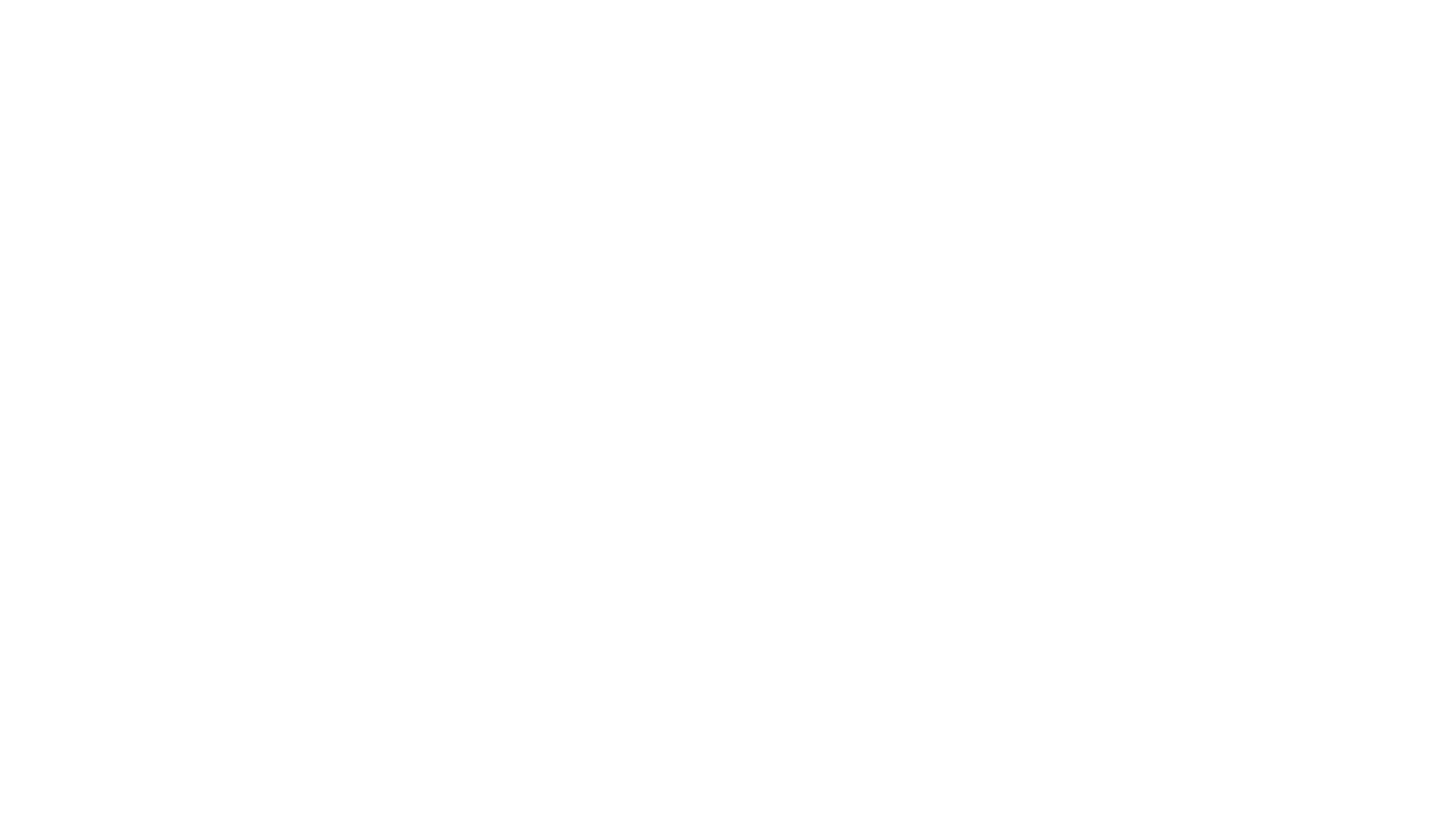 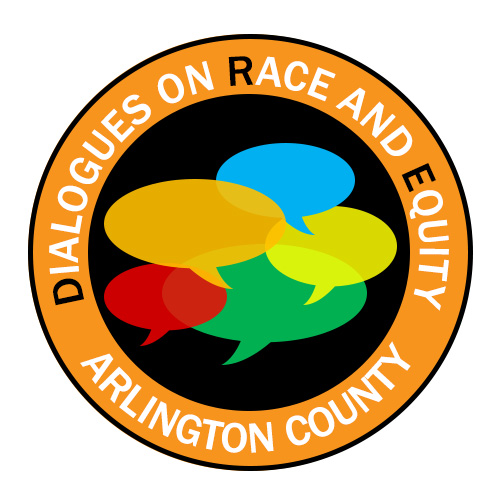 Dialogues on Race and Equity (DRE)
DRE in Our Neighborhoods:
A Discussion on Bias
Conversation Guidelines
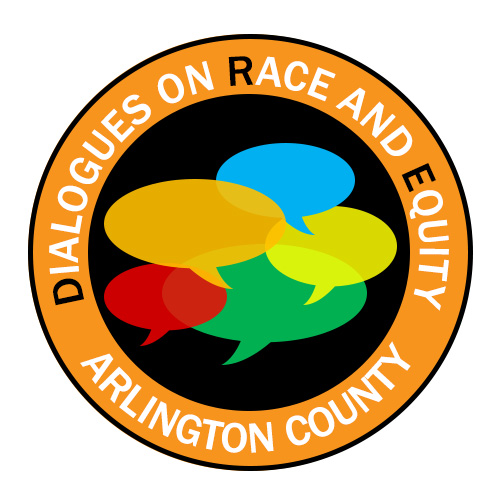 Bias:
Bias is a preference in favor of, or against, a person, group of people, or thing. 

These initial human reactions, which are often unconscious, are rooted in inaccurate
information or reason and are potentially harmful. Biases are also part of being human.

When we can begin to recognize our own patterns of bias we have the power to challenge the negative or harmful biases within ourselves
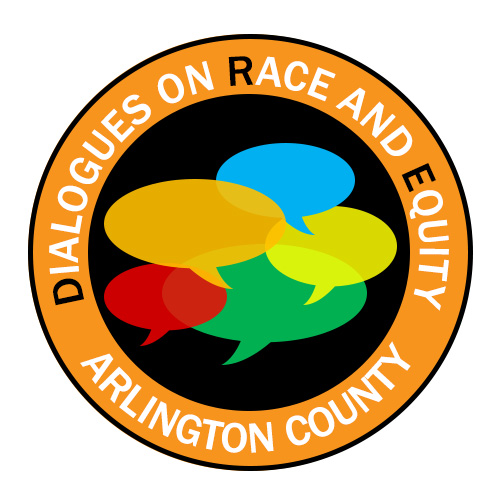 Why are we all biased:
Bias is how our minds streamline thinking so we can quickly make sense of the world. 

When acknowledging another person or group, the brain intuitively forms an opinion – good, bad, or indifferent - often minimizing the complexity and humanity of others. 

Although bias is automatic, with practice, we can learn to change our thinking to allow a fuller, more nuanced understanding of others.
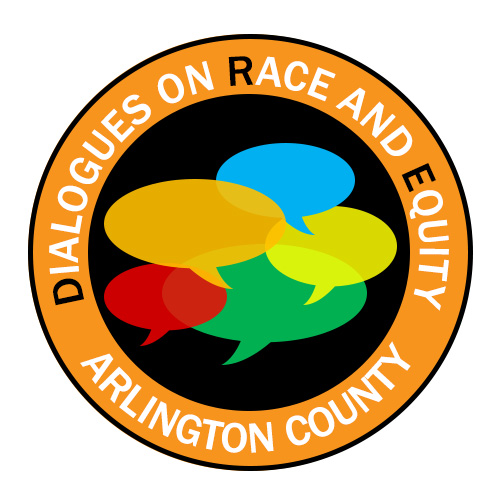 What can you do?
What is your circle of influence?  
Do you lead a company?  
Do you coach a team?  
Do you belong to a civic organization?  
Are you part of a community of faith?  
What is your superpower?
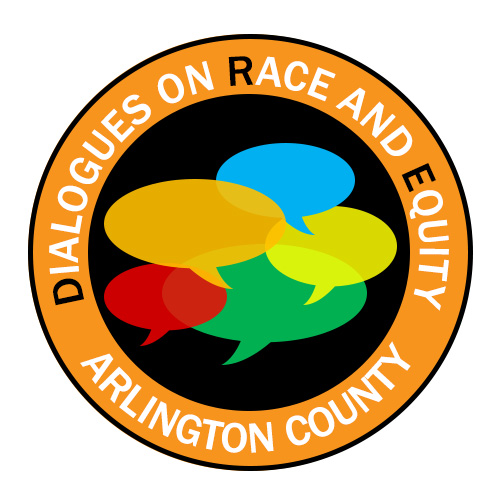